FY 2021 IRG LIGHTNING TALK TEMPLATE FOR 2024 S&CC PI MEETING
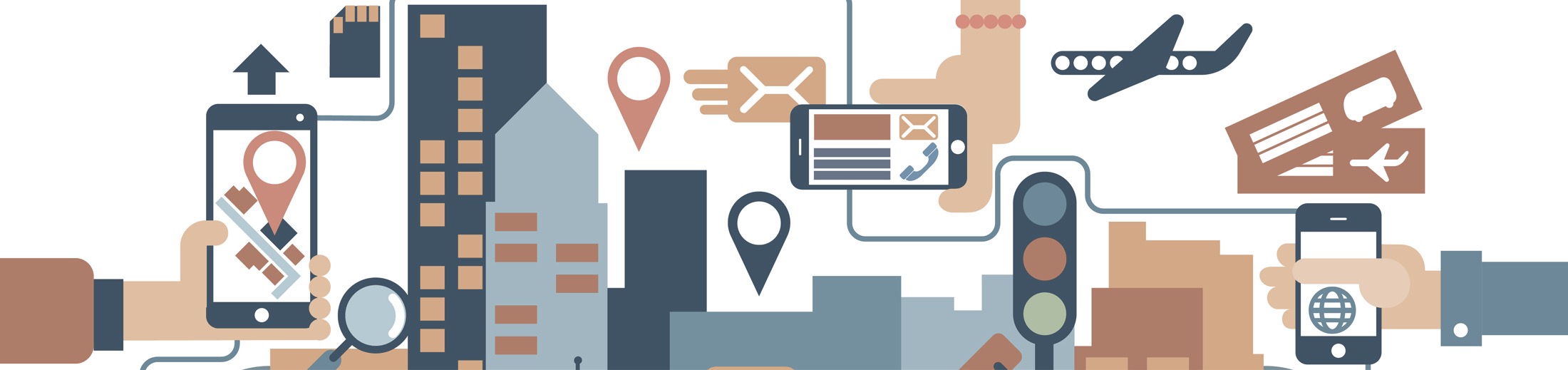 PROPOSAL TITLE (Do not include award type here, eg: SCC-IRG:)
NSF Project_ID
Lead PI, Institution
Award Type (IRG, PG, RCN etc), Solicitation Year (ex: IRG-2, FY2021)
Community Partners (Name, Institution)
Principal Research Investigators (Name, Institution)
This slide serves as a brief Introduction to investigators and community partners
Suggested length: 15(s)
Project Overview
Visual Schematic
Project Vision
A visual representation/schematic of your project and the desired products/outcomes, as well as how your activities are helping you achieve this. In the schematic, include how the researchers and community stakeholders feed into the project.
Describe the proposed research and pilot approach for addressing the problem identified in this project and the expected community impact. 

(1-2 bullets addressing this)
Suggested length: 30(s)
Project Overview
Use-Inspired Research
Fundamental Research Contributions
What is the problem being addressed and how have the needs of the target community (e.g., end-users, beneficiaries and community stakeholders) helped to shape the vision and activities of the project? 

Be sure to mention the City, State of the target community, as well as community partners (mention this only within this section)
What are the fundamental social science and technological advances you anticipate at the conclusion of the project?
(1-2 bullets addressing each box)
Suggested length: 30(s)
Project Update
Describe progress to-date of the project outcomes (addressing research questions, development of a new technology etc.). If relevant, you may have your community partner participate in this portion of the lightning talk.

NOTE: Emphasize research activities that will be carried out over the course of this project and how they relate to plans for future products.

Inclusion of data visualization, photos, or video demonstrations that concretely exhibit steps towards achieving project outcomes is strongly encouraged for this portion of the lightning talk.
Suggested length: 90(s)
Project Evolution
How have your project activities to-date shaped or evolved the long-term vision of the project? Specifically, we want to understand how engagement with your team (e.g., researchers and community partners) and feedback from the target community is informing your research and pilot activities. Give one or two specific examples.
Examples: 
“We learned that the residents were not comfortable with a warning system in which government officials would offer evacuation based on potentially inaccurate risk predictions. Thus, we moved from a formal alert system to an integrated data dashboard that embedded locally-collected data and enabled the residents to make their own evacuation decisions.”

“We learned that emergency managers may have challenges trusting and using crowdsourced data to make correct decisions and allocate resources properly to the affected population who need them most. As a result, we have reevaluated our earlier crowdsourced-based design to ensure that the information propagating through our system is trustworthy to all who use it.”
Suggested length: 45(s)
Anticipated outcomes & success measures for next year
Describe at least two project milestones and/or products that you plan to accomplish over the next year.

Provide an overview of the specific research activities you will undertake to accomplish these milestones or products.
Suggested length: 30(s)